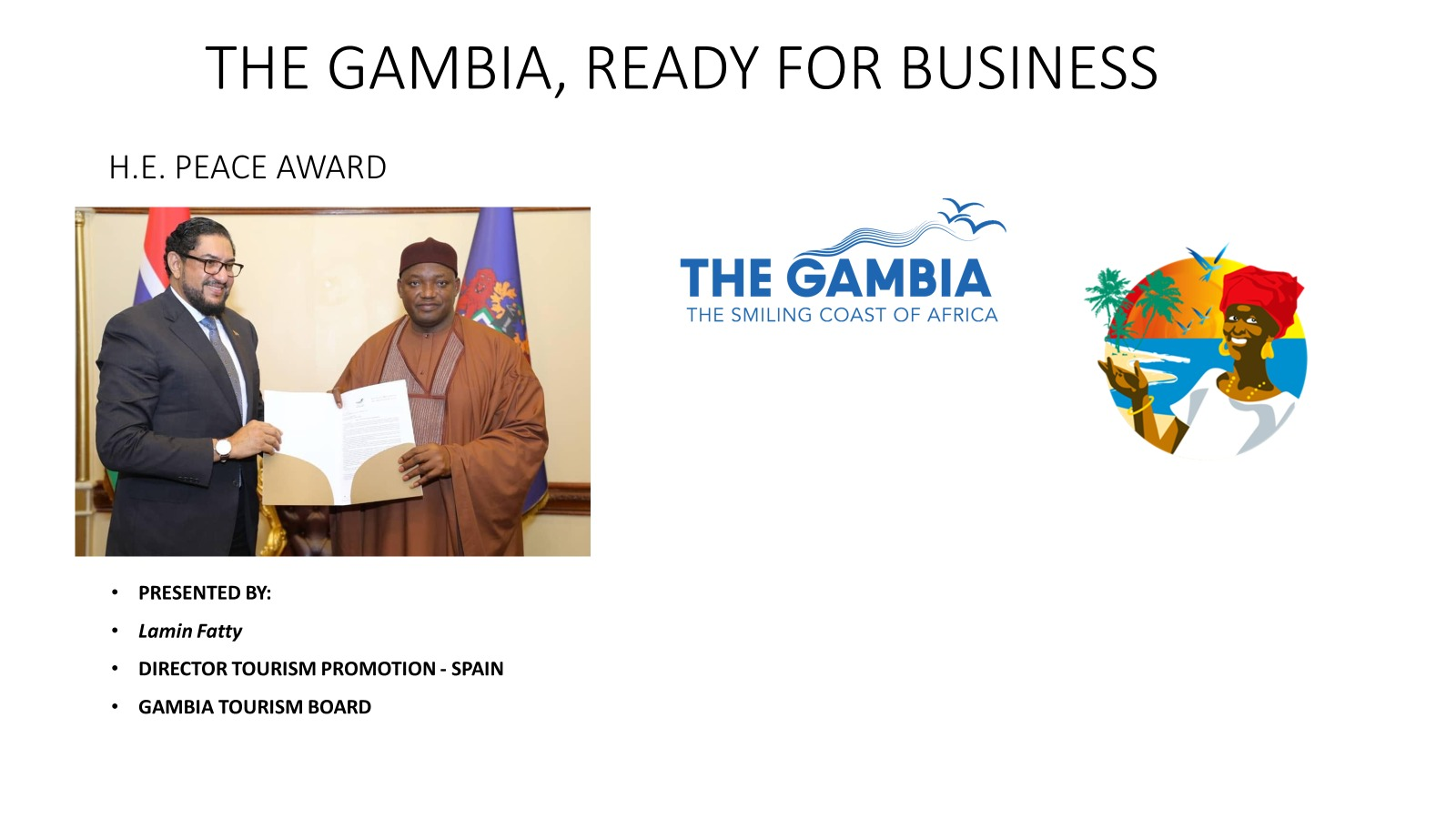 OIC CONFERENCE MAY 2024
WINNER OF THE 2019 TOURISM DESTINATION OF THE YEAR
The Gambia recieved the Golden Sun Award for Tourism Destination of the Year in 2019
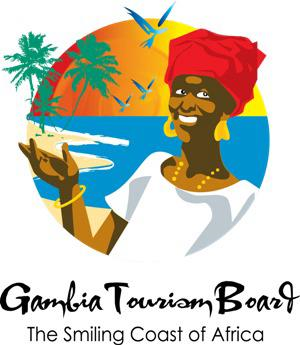 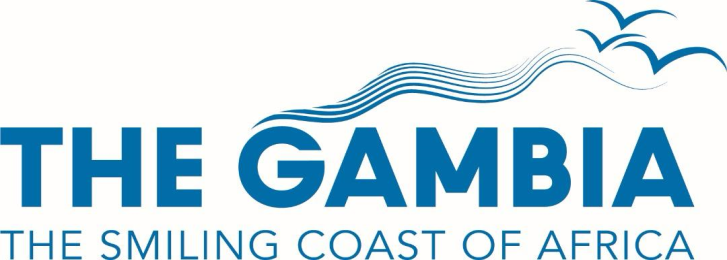 Smallest country in West Africa
Population: 2.8 million
Capital: Banjul
Currency Dalasis
Official Language: English
Size: 480km long and 25 to 30 km on either side
River Gambia is the most important Geographical feature
Multiple ethic groups
Tourism most important sector of the Economy
TOURISM: “THE GOOSE THAT LAYS THE EGG”
Supports 42,000 direct jobs
Indirectly supports 40,000 jobs
Generates USD 85 million in foreign exchange
TOURISM ARRIVALS
182,795 arrivals (78%)
British 
Dutch
Spanish
Belgian
Main Attractions
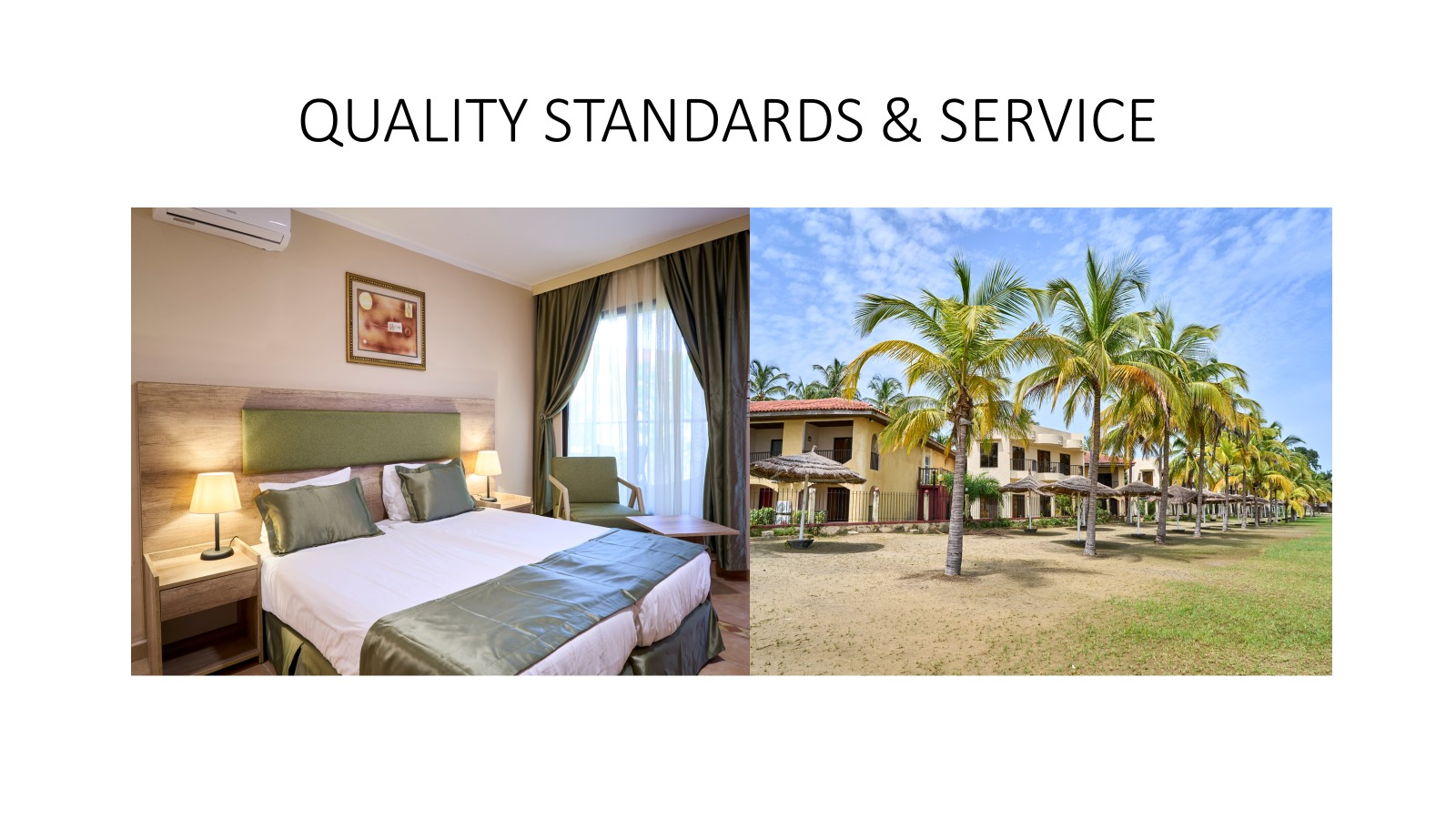 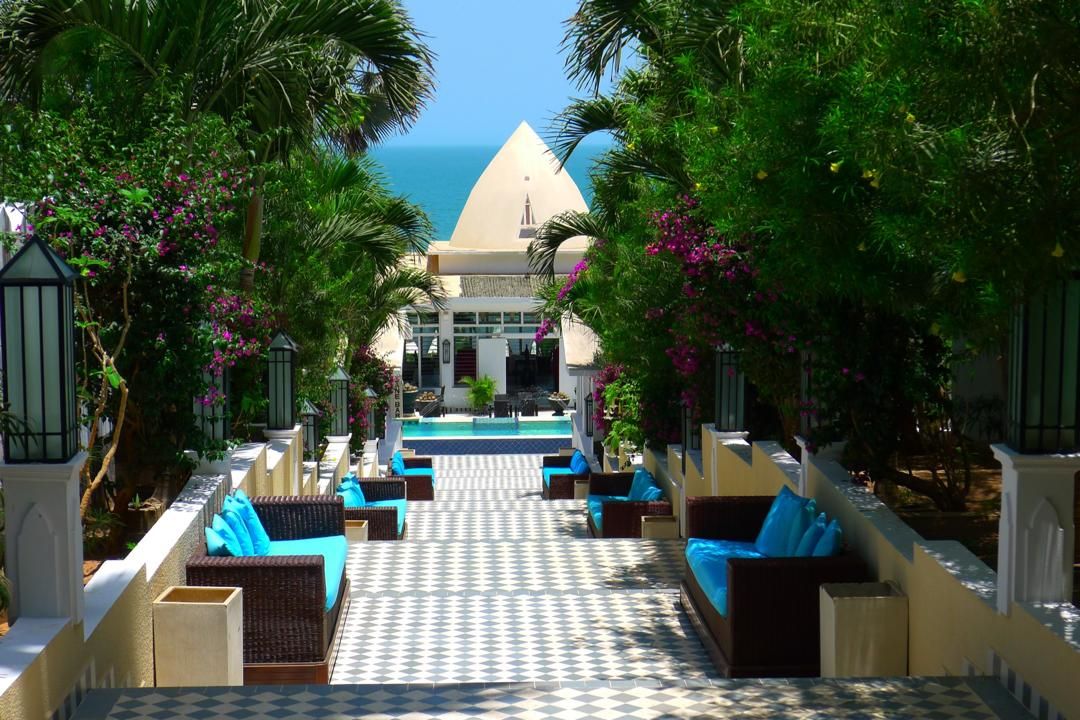 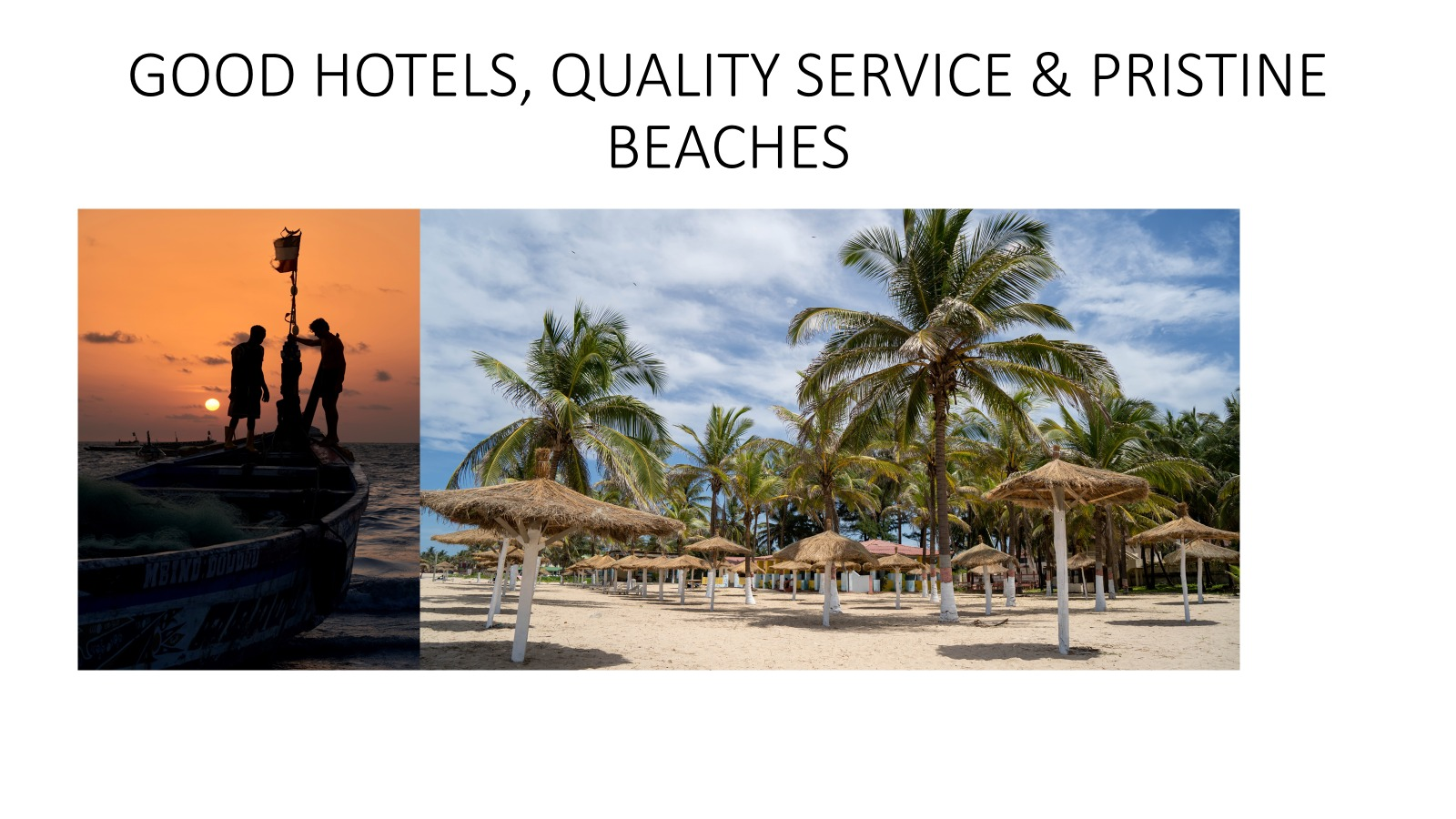 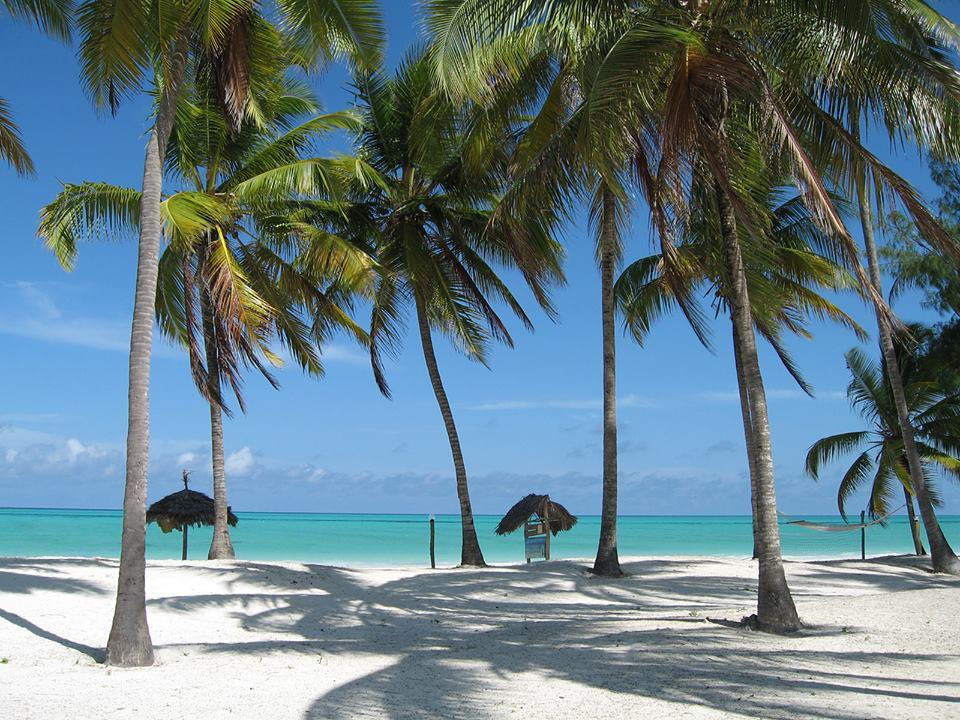 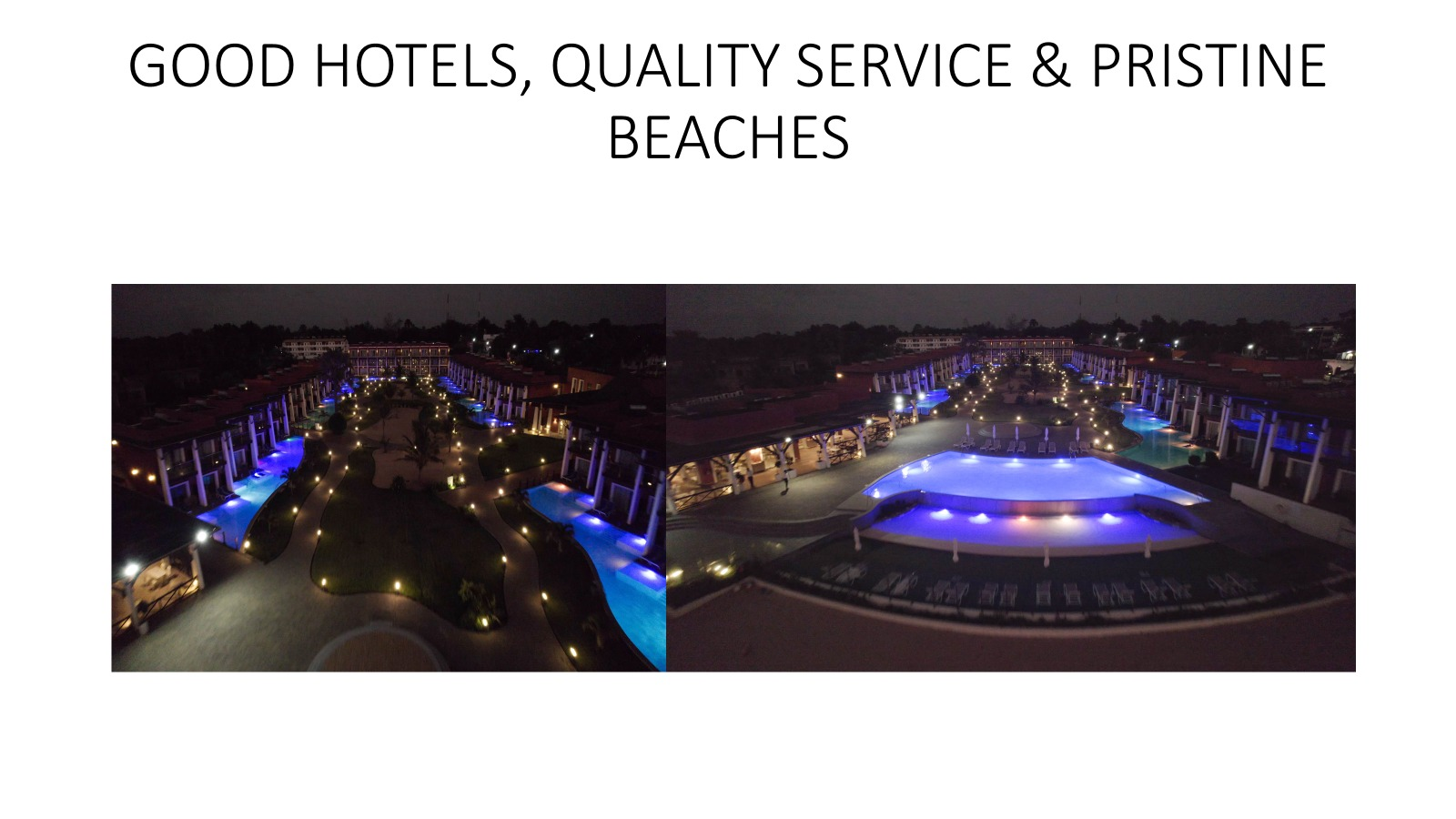 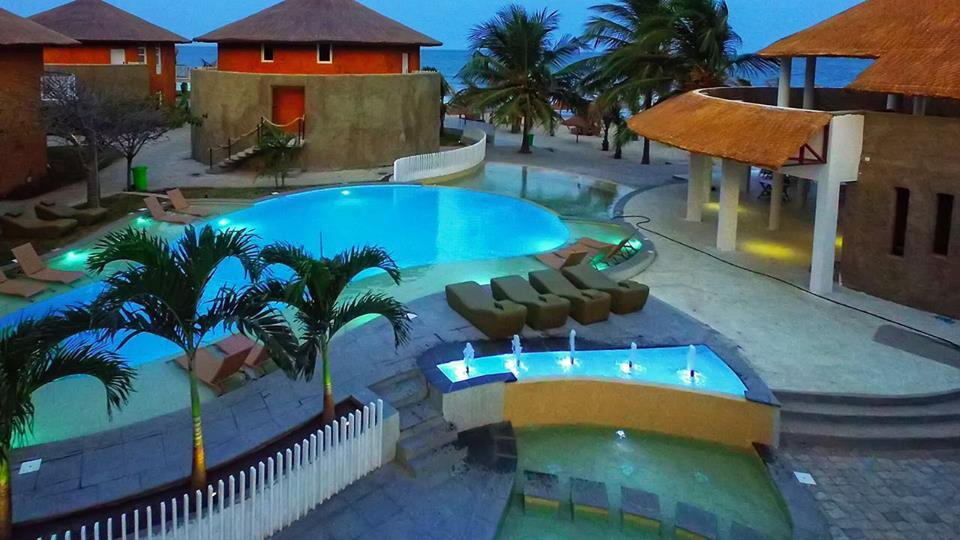 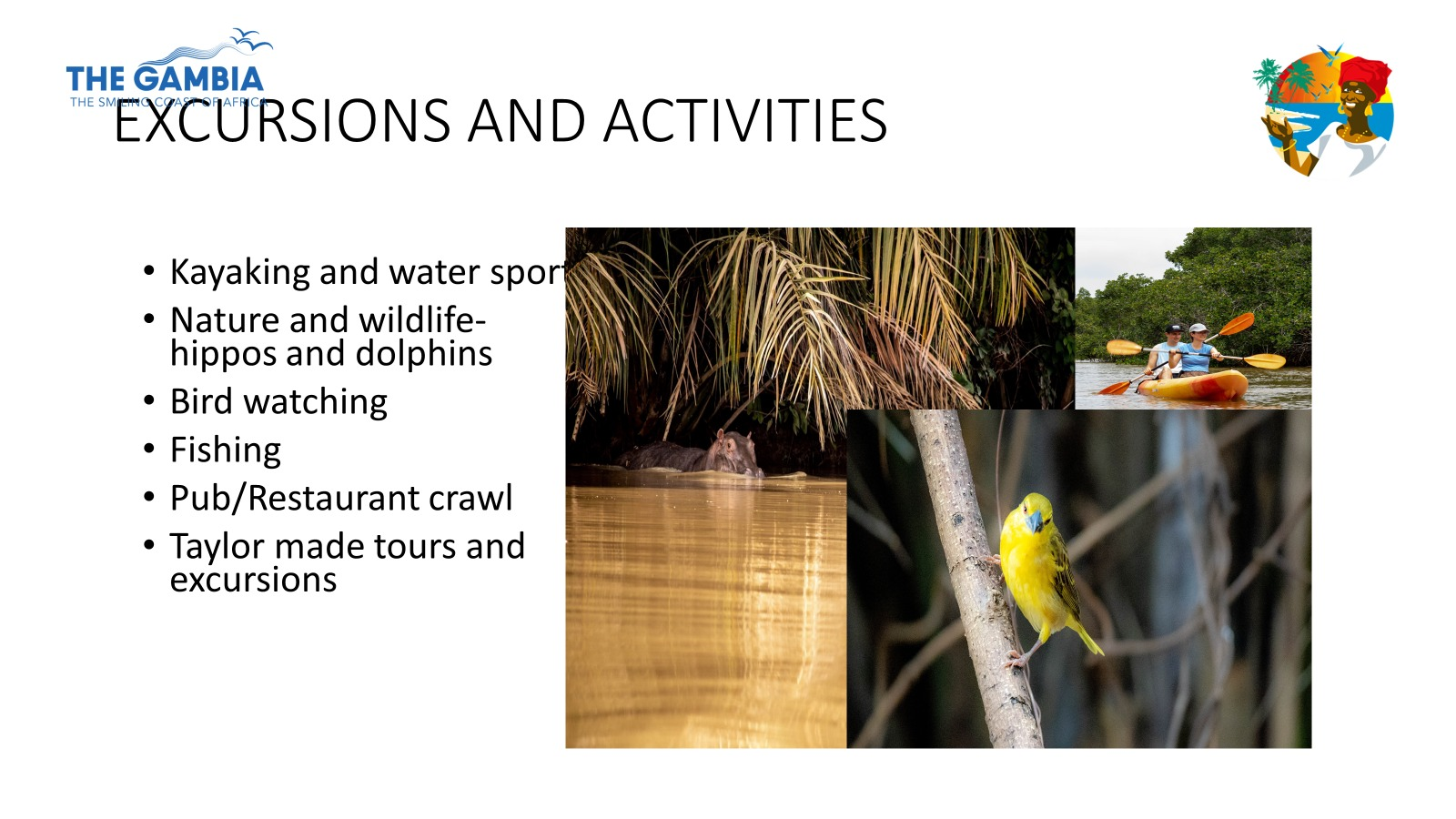 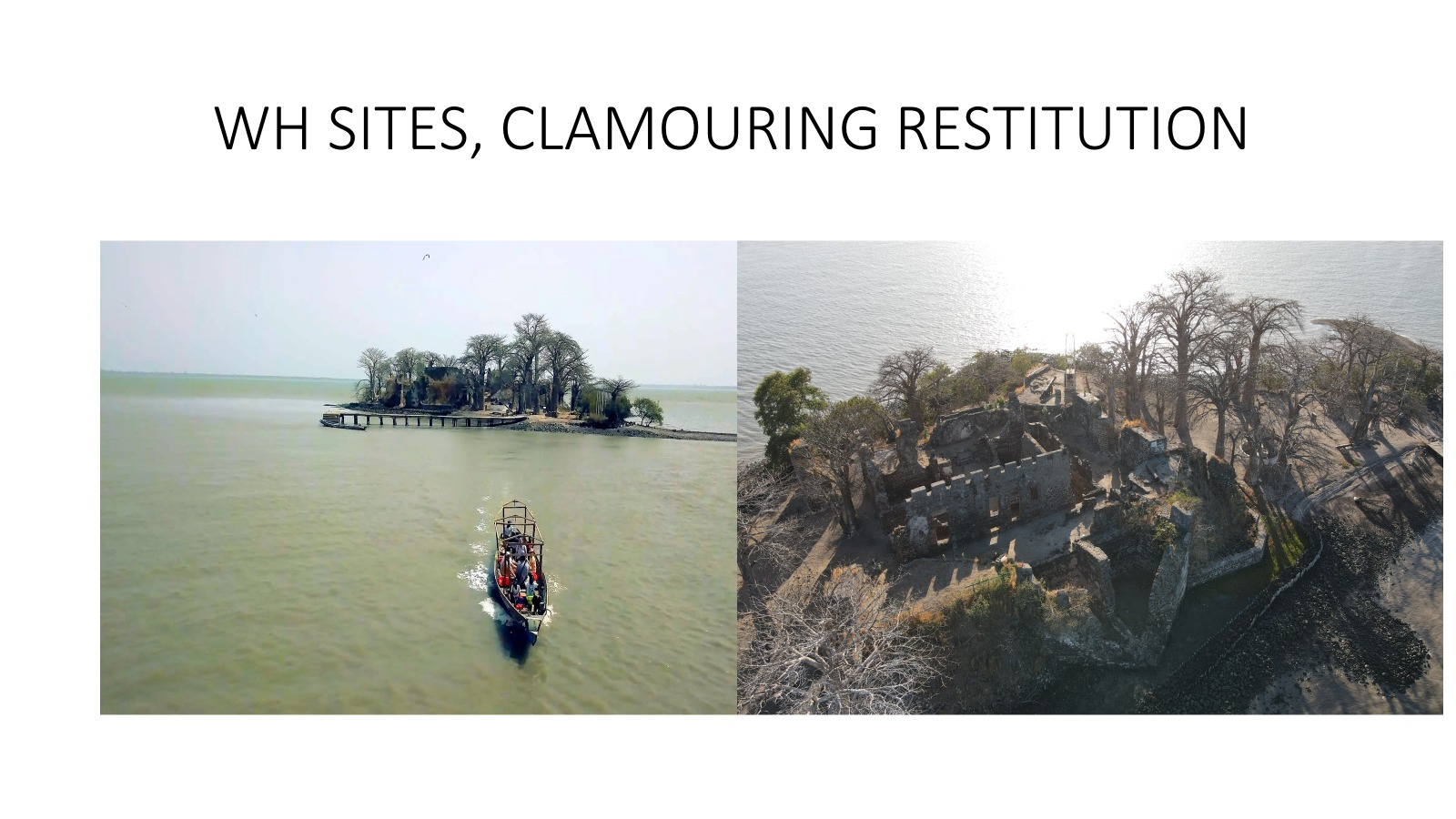 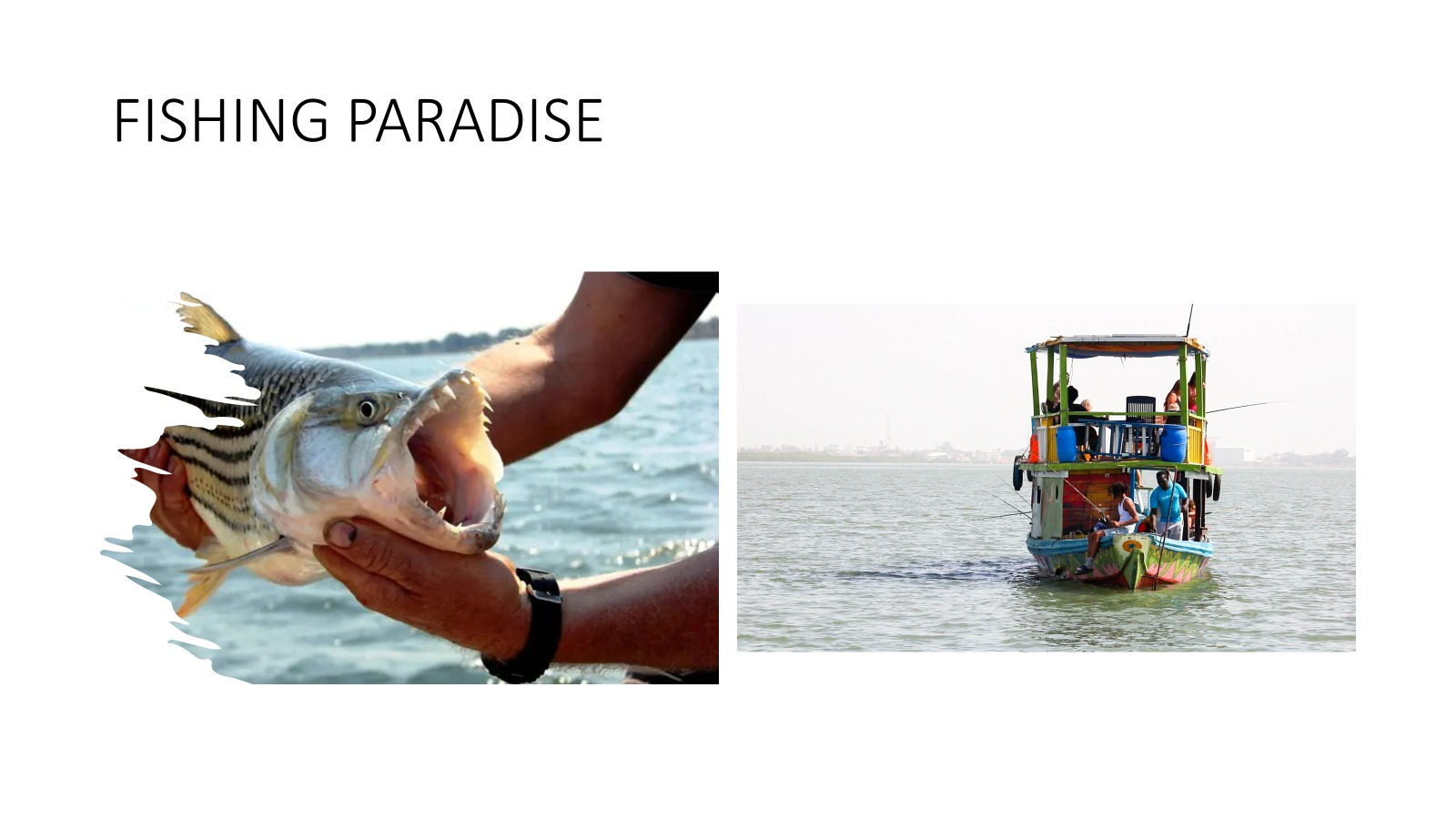 VISION
The Gambia with its friendly and hospitable people, unique flora and fauna and the majestic River Gambia, is a prime destination of choice for a sustainable and responsible tourism that encompasses valued experiences of natural and cultural heritage, wellness, quality products and services.
POLITICAL WILL
World Bank Project USD 68 million
Hosting of the OIC Conference
Roads
Biggest Conference Center in West Africa
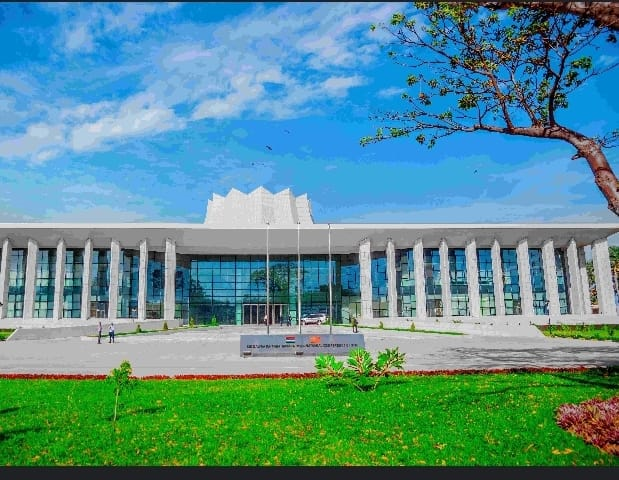 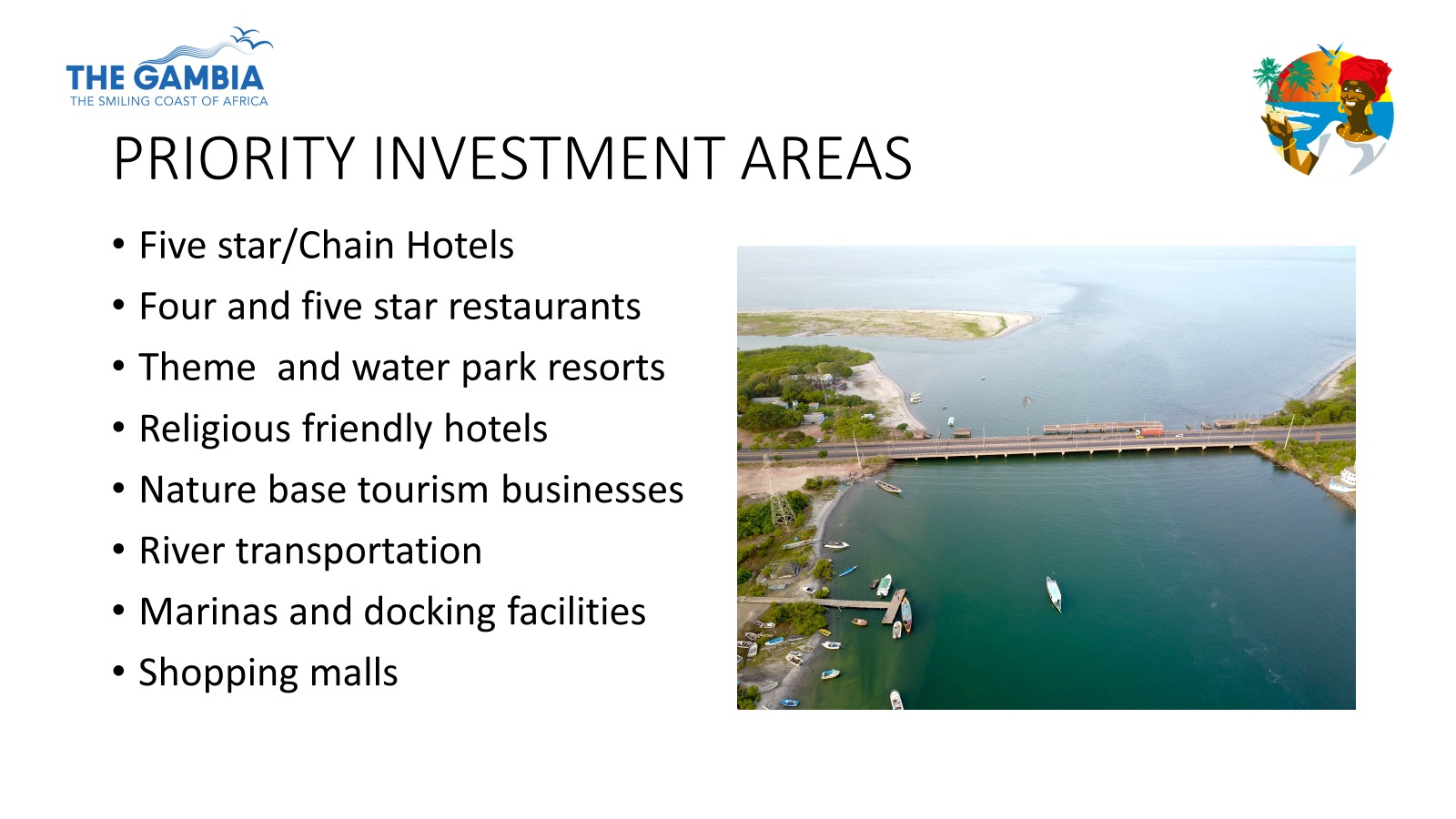 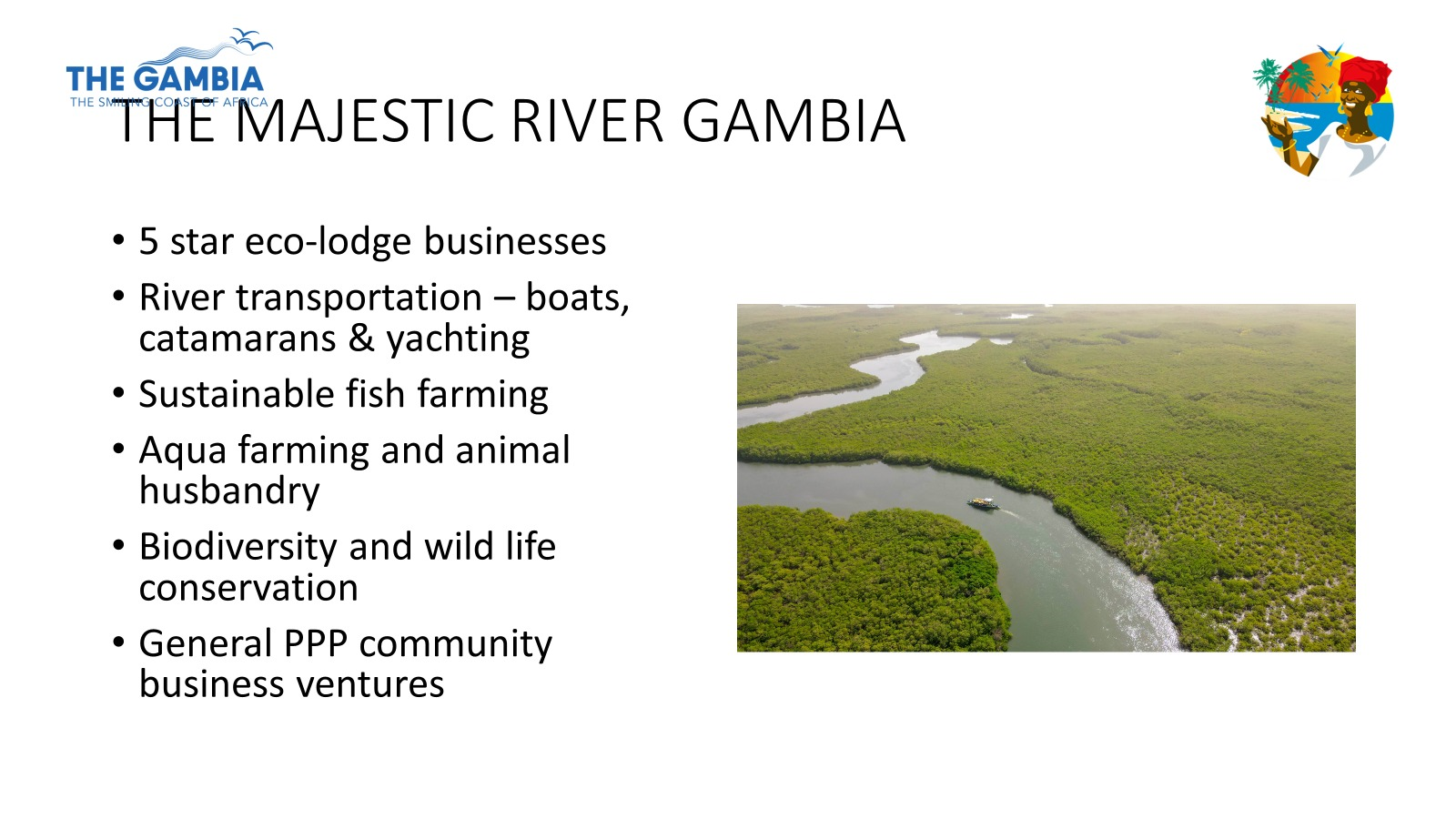 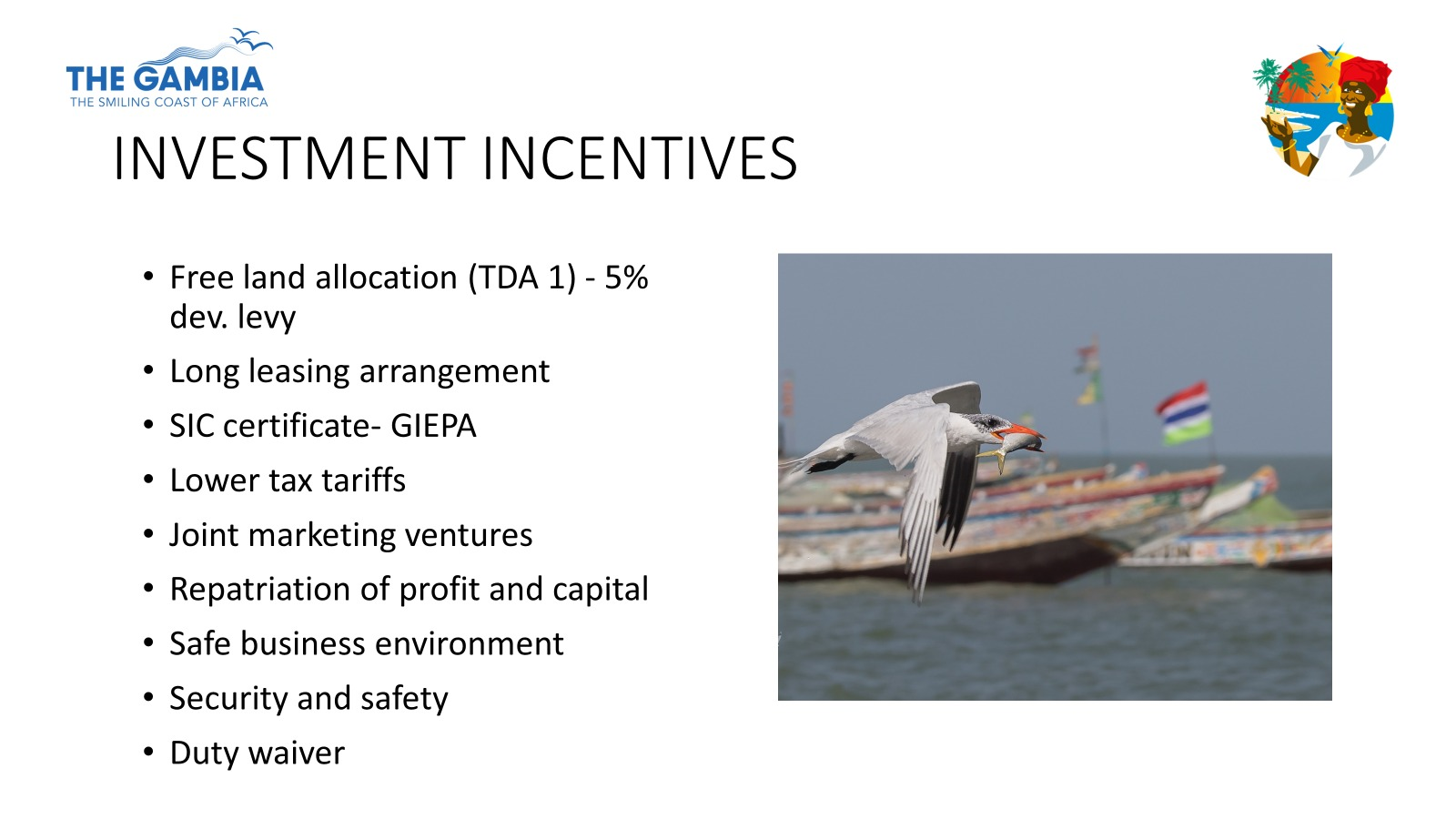 GROUND HANDLING AND LANDING INCENTIVES
Gambia Civil Aviation Authority
Gambia International Airlines
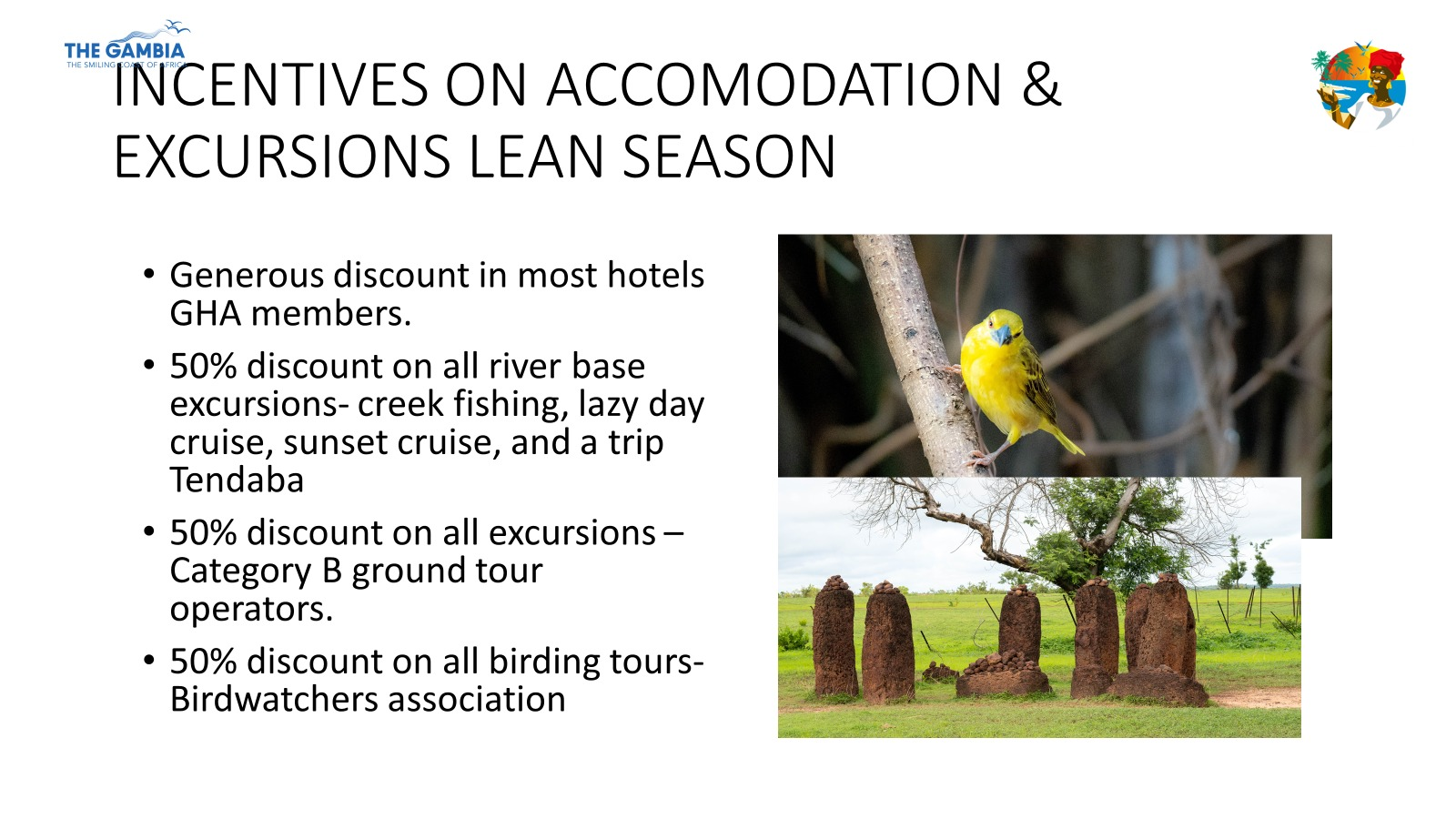 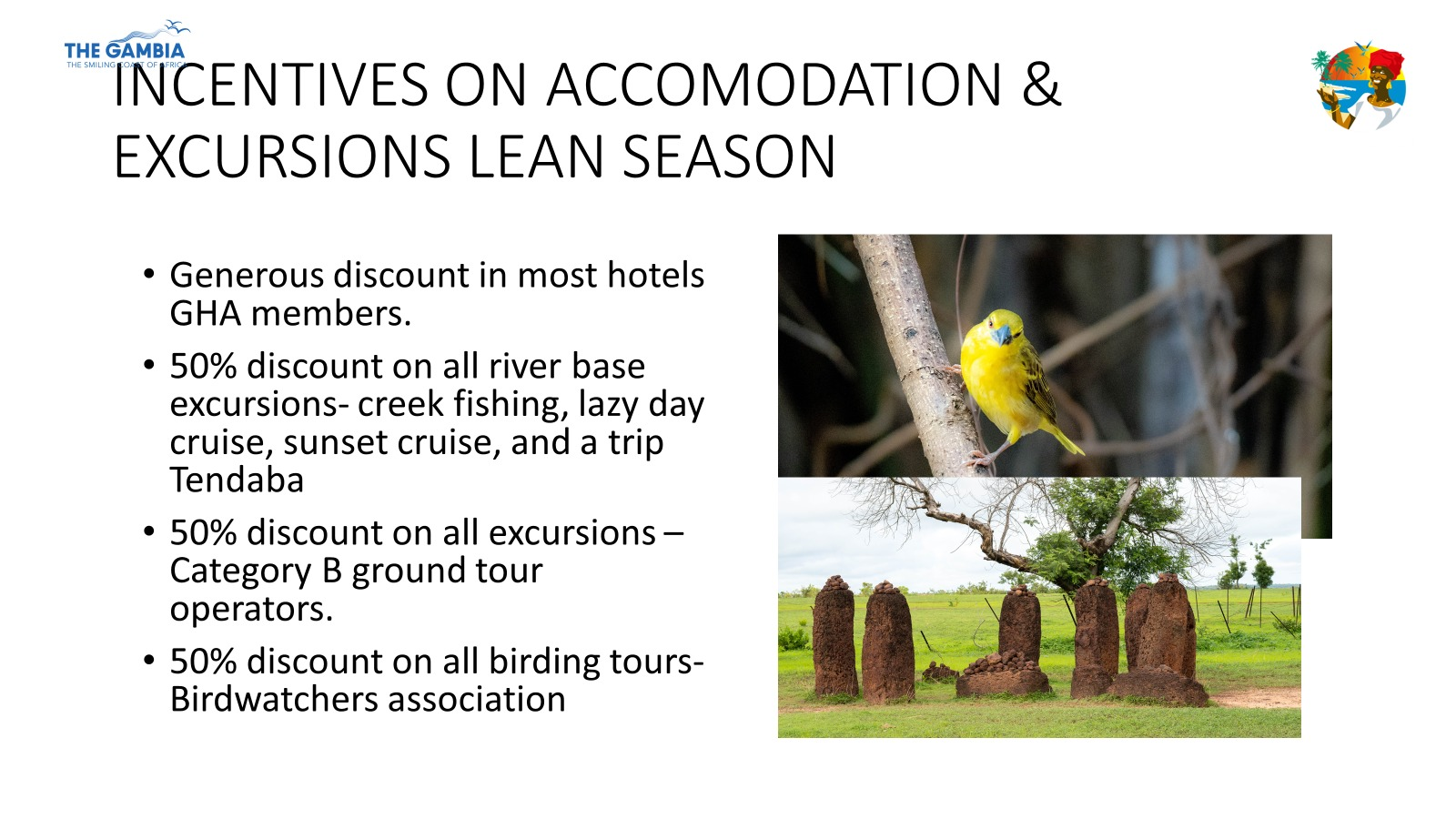 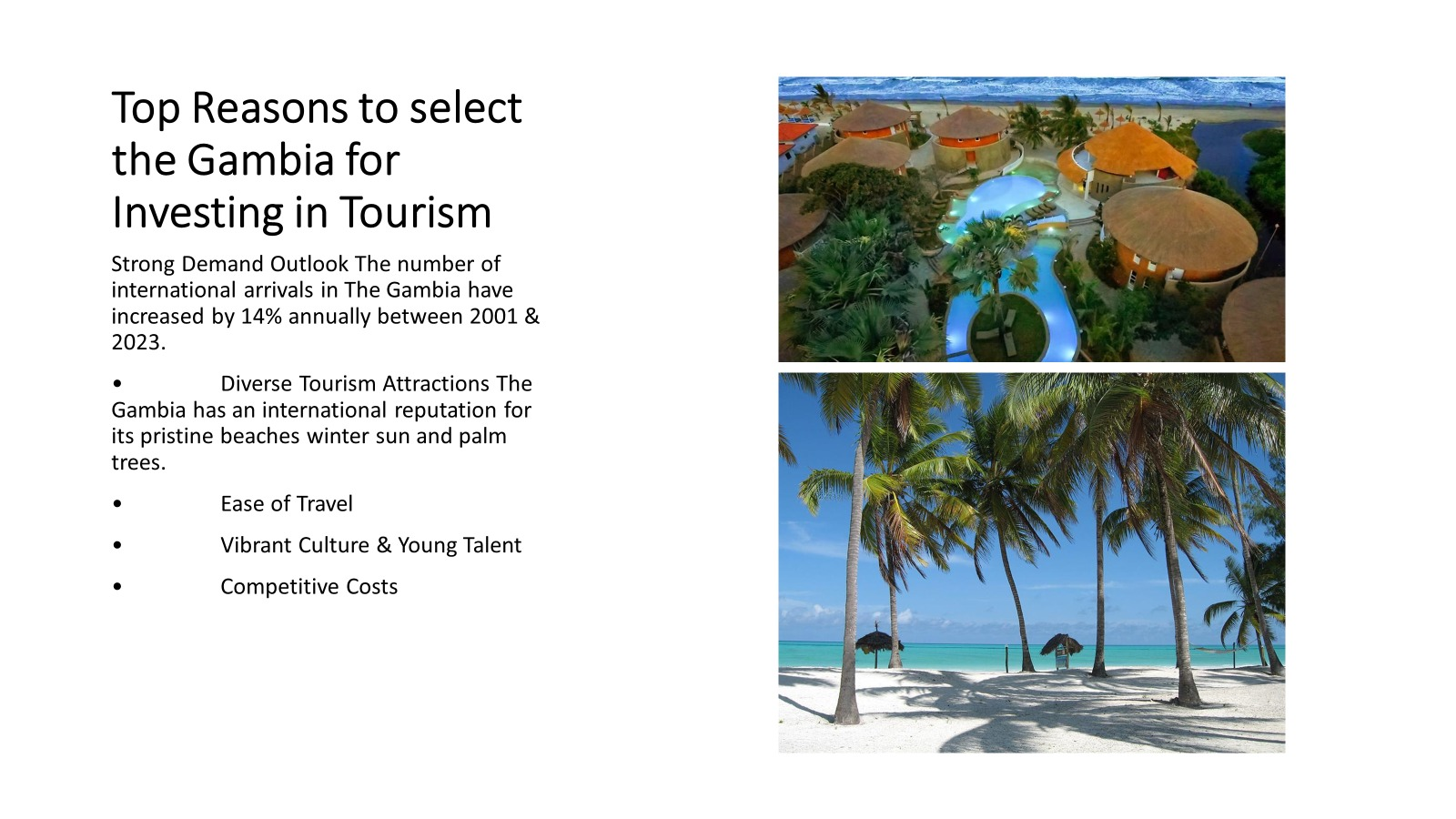 TOURISM DEVELOPMENT AREA80KM COASTLINE
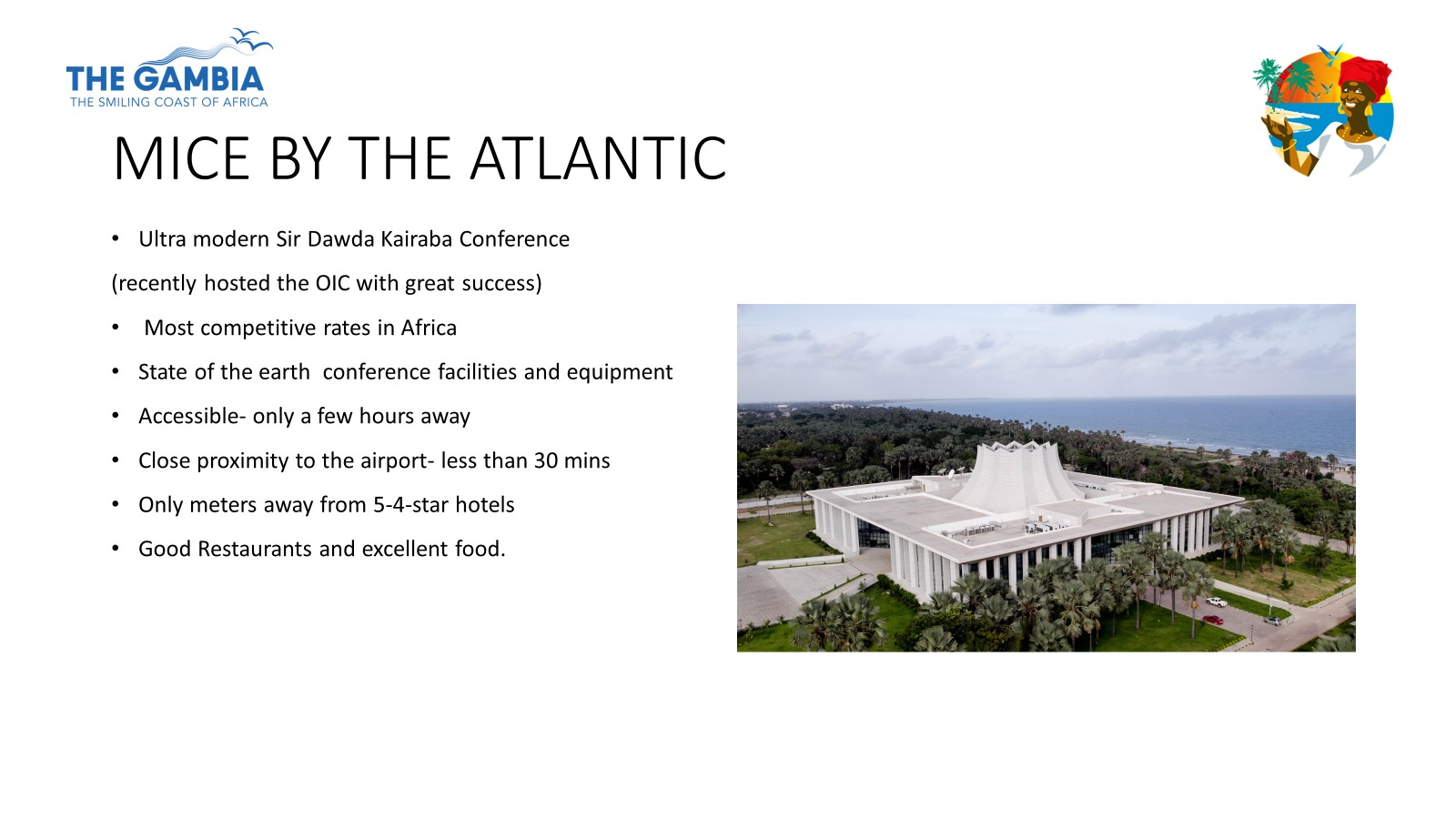 AIR ACCESS
Vueling
Royal Air Maroc
Turkish Airlines
TAP
SN Brusells
Potentially Binter Canarias
INVESTMENT OPPORTUNITIES
Hotels and other forms of accommodation
Aviation/Airlines
Tour operators
Travel Agencies
River Transport
Poultry etc
Ecotourism
ETC
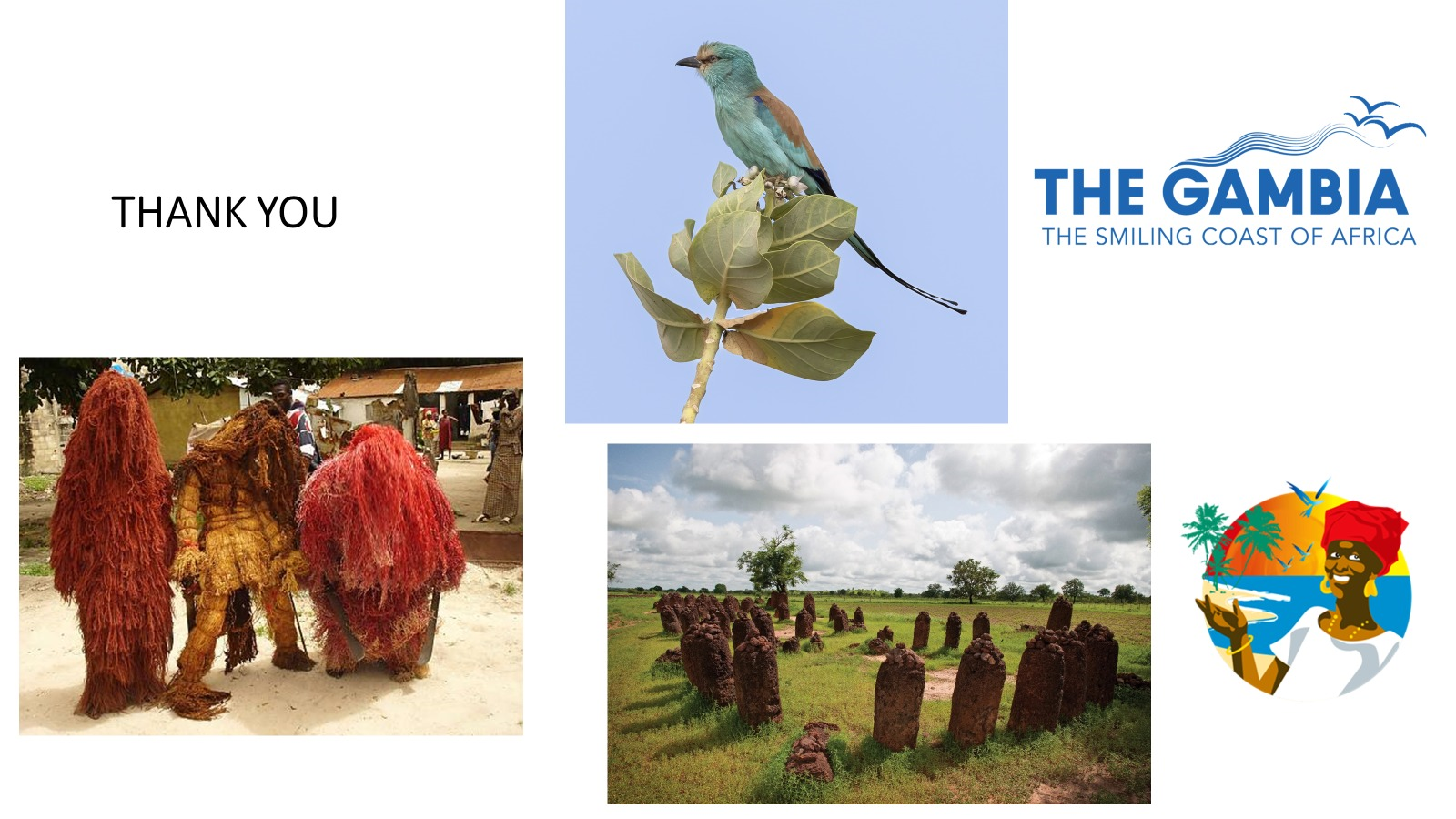